Characterizing disease manifestations and mortality of systemic sclerosis at UC Davis by race/ethnicity
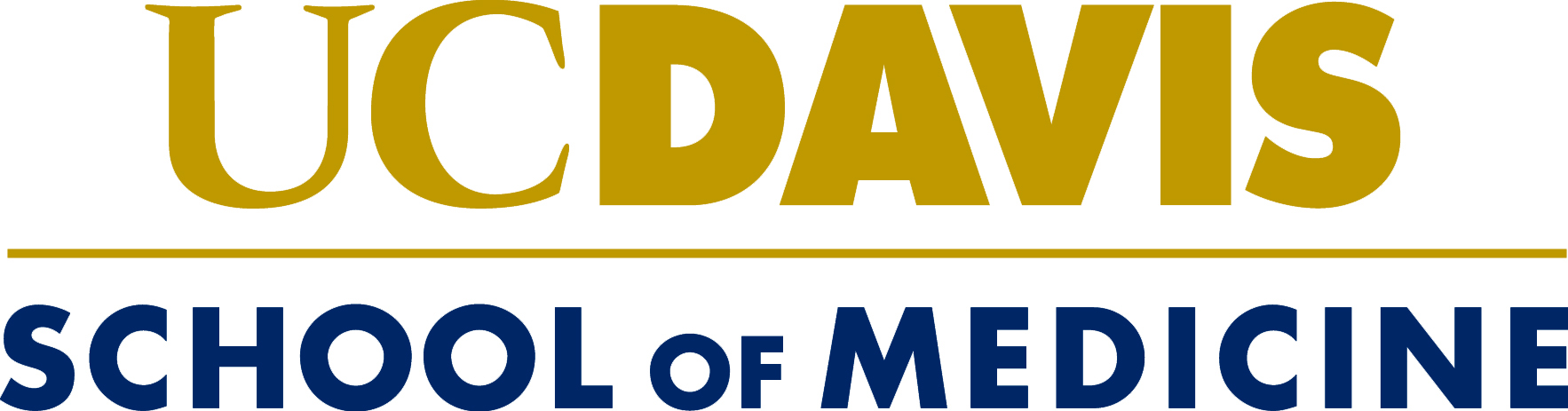 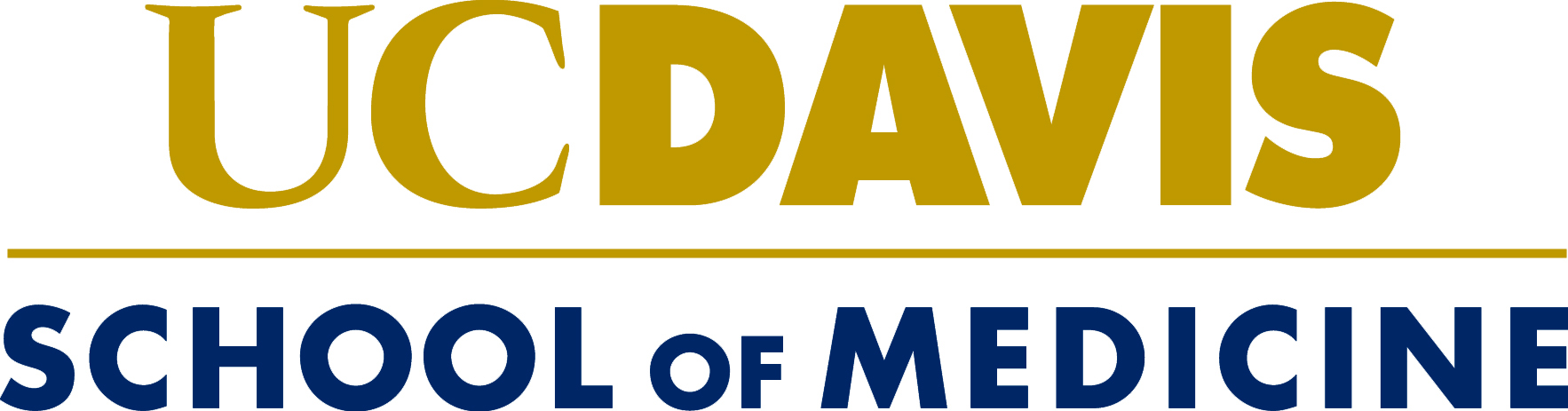 Mimi Nguyen, BS1, Alexandra R. Vaughn, MD2, Danielle Tartar, MD, PhD,2*
1. University of California, Davis School of Medicine; 2. Department of Dermatology, University of California – Davis, Sacramento, CA
INTRODUCTION
METHODS
CONCLUSIONS
Systemic Involvement by Race
Systemic sclerosis (SSc) is an autoimmune connective tissue disease characterized by excessive collagen deposition, vascular damage, inflammation, and progressive fibrosis of the skin and visceral organs.1 Race has a significant influence on the epidemiology, clinical manifestations, survival, autoantibody frequencies, and genetic factors in SSc.2 

Multiple studies in African-Americans and Whites have implicated the interaction between racial background, autoantibody subtype, and genetic factors in determining disease manifestations, severity, and progression in SSc.3,4 African-Americans have been reported to have a more severe clinical phenotype,5 with younger age at SSc onset,6,7 higher frequency of diffuse skin involvement,6 more extensive pulmonary disease,7,8 higher risk for scleroderma renal crisis,9 and an overall worse prognosis (including higher mortality) compared to Whites even after controlling for socioeconomic factors.10-12 

Studies examining clinical characteristics and outcomes in Asian SSc patients living in Asian countries suggest a more severe clinical phenotype in this racial group as well. Chinese SSc patients had unique serological and clinical features with higher frequencies of anti-Scl-70 antibodies, diffuse cutaneous disease, and pulmonary fibrosis but lower anti-RNA polymerase III antibody frequency compared to U.S. Whites from a prospective registry.13 In the Singapore SSc Cohort, Chinese SSc patients had higher rates of diffuse cutaneous subtype, an earlier age at diagnosis, more severe pulmonary arterial hypertension, and a different autoantibody profile (characterized by higher frequencies of anti-Scl-70, anti-U1RNP, and anti-SSA/Ro but lower anti-centromere antibodies) compared to historical cohorts of U.S. Whites.14 Thai patients have been shown to have higher frequencies of diffuse skin disease and positive anti-Scl-70 antibodies compared to White Australians from the same clinic.15 However, most of these studies were limited by the use of indirect racial comparisons, their cross-sectional design, and lack of outcome assessment. Only one small study of North American Whites (n=47), African Americans (n=15), and Japanese (n=43) SSc patients with anti-Scl-70 antibodies found that Japanese and African-American patients were more likely to develop severe lung disease and had higher mortality rates compared to Whites.3
Inclusion Criteria:
 All adult (age>18 years old) subjects with a diagnosis of Systemic Sclerosis made by a Dermatologist or Rheumatologist from January 1, 2007 to December 31, 2018 will be included. All cases of SSc will be validated through chart review according to the American College of Rheumatology criteria for systemic sclerosis.
Pulmonary hypertension (PHTN) was defined as Right ventricular systolic pressure (RSVP) >40 diagnosed on an echocardiogram.
Interstitial lung disease (ILD) was diagnosed by CT.

Exclusion Criteria:  
Multiracial and/or unknown racial/ethnic subgroups will be excluded. Minors <18 years old, patients not meeting definite 2013 ACR/EULAR classification criteria for SSc, and prevalent SSc cases (diagnosed before 2007) will be excluded.  
 
Statistical Analysis
Fisher's exact test was performed to compare categorical data given the small sample sizes.
When comparing African Americans to Caucasians, we found that African American subjects had increased mortality (40% vs. 33%) and incidence of pulmonary hypertension (50% vs. 32%) and interstitial lung disease (44% vs. 27%). However, these differences were not statistically significant. Overall, we did not find any significant differences in disease outcome, systemic involvement, symptomatology (data not shown here), or serologies by race. This is likely due to the small sample size and the overwhelming Caucasian majority of our study sample. The analysis of our Asian American subjects was limited by the small number in our cohort. This is a sampling of the larger study and therefore cannot be generalized to overall health outcomes until analysis of the complete multi-center study is performed.
REFERENCES
Chung L, Lin J, Furst DE, Fiorentino D. Systemic and localized scleroderma. Clin Dermatol. 2006;24(5):374-392.
Reveille JD. Ethnicity and race and systemic sclerosis: how it affects susceptibility, severity, antibody genetics, and clinical manifestations. Curr Rheumatol Rep. 2003;5(2):160-167. 
Kuwana M, Kaburaki J, Arnett FC, Howard RF, Medsger TA, Wright TM. Influence of ethnic background on clinical and serologic features in patients with systemic sclerosis and anti-DNA topoisomerase I antibody. Arthritis Rheum. 1999;42(3):465-474. 
 Xu Y, Mo N, Jiang Z, et al. Human leukocyte antigen (HLA)-DRB1 allele polymorphisms and systemic sclerosis. Mod Rheumatol. 2018:1-20.
Gelber AC, Manno RL, Shah AA, et al. Race and association with disease manifestations and mortality in scleroderma: a 20-year experience at the Johns Hopkins Scleroderma Center and review of the literature. Medicine (Baltimore). 2013;92(4):191-205. 
Laing TJ, Gillespie BW, Toth MB, et al. Racial differences in scleroderma among women in Michigan. Arthritis Rheum. 1997;40(4):734-742. 
Greidinger EL, Flaherty KT, White B, Rosen A, Wigley FM, Wise RA. African-American race and antibodies to topoisomerase I are associated with increased severity of scleroderma lung disease. Chest. 1998;114(3):801-807. 
Beall AD, Nietert PJ, Taylor MH, et al. Ethnic disparities among patients with pulmonary hypertension associated with systemic sclerosis. J Rheumatol. 2007;34(6):1277-1282. 
Morgan ND, Shah AA, Mayes MD, et al. Clinical and serological features of systemic sclerosis in a multicenter African American cohort: Analysis of the genome research in African American scleroderma patients clinical database. Medicine (Baltimore). 2017;96(51):e8980.
Nietert PJ, Silver RM. Patterns of hospital admissions and emergency room visits among patients with scleroderma in South Carolina, USA. J Rheumatol. 2003;30(6):1238-1243.
Nietert PJ, Silver RM, Mitchell HC, Shaftman SR, Tilley BC. Demographic and clinical factors associated with in-hospital death among patients with systemic sclerosis. J Rheumatol. 2005;32(10):1888-1892.
Silver RM, Bogatkevich G, Tourkina E, Nietert PJ, Hoffman S. Racial differences between blacks and whites with systemic sclerosis. Curr Opin Rheumatol. 2012;24(6):642-648.
ang J, Assassi S, Guo G, et al. Clinical and serological features of systemic sclerosis in a Chinese cohort. Clin Rheumatol. 2013;32(5):617-621.
Ling ALH, Gee TG, Giap LW, et al. Disease Characteristics of the Singapore Systemic Sclerosis Cohort. Proceedings of Singapore Healthcare. 2013;22(1):8-14.
1McNeilage LJ, Youngchaiyud U, Whittingham S. Racial differences in antinuclear antibody patterns and clinical manifestations of scleroderma. Arthritis Rheum. 1989;32(1):54-60.
Schmajuk G, Bush TM, Burkham J, Krishnan E, Chung L. Characterizing systemic sclerosis in Northern California: focus on Asian and Hispanic patients. Clin Exp Rheumatol. 2009;27(3 Suppl 54):22-25.
RESULTS
A total of 351 charts were reviewed thus far. 46 patients met inclusion criteria, and 45 were included in the analysis. One patient was removed from analysis because there was not enough information. The average age of diagnosis of systemic sclerosis was 56.62. The average age of onset of Raynaud’s syndrome was 49.8, compared to 49.7 for the onset of other symptoms.
Race and Serologies
OBJECTIVES
The research team at Kaiser Permanente, Northern California (KPNC), recently found that Asian and African-American SSc patients had poorer outcomes, as indicated by mortality and increased disease severity, compared to non-Hispanic and Hispanic patients.16 In an effort to externally validate these findings, we would like to collaborate with our colleagues at KPNC, Stanford, and UCSF on this study to see if their findings apply to Northern California as a whole.
ACKNOWLEDGEMENTS
We would like to thank Kaiser Permanente Northern California for including us in their larger multi-center study.